INSITE GOLD & SWAN SERVER
By: Alex Savoie – NSI Distribution Inc.
Free Application – insite gold
FREE APPLICATION DOWNLOAD
MULTIPLE SITES ON ONE APPLICATION	
ALARM CONTROL (ARMING & DISARMING)
PGM CONTROL (ON/OFF CONTROL)
VIDEO CONTROL (PARADOX MOTION CAMERAS)
ACCESS CONTROL FROM APPLICATION (OPENING AND/OR UNLOCKING ACCESS DOORS)
PUSH NOTIFICATIONS (ENABLE/DISABLED)
MULTIPLE SITES SUPPORTED
CONNECT TO MULTIPLE SITES RIGHT FROM YOUR FINGER TIPS
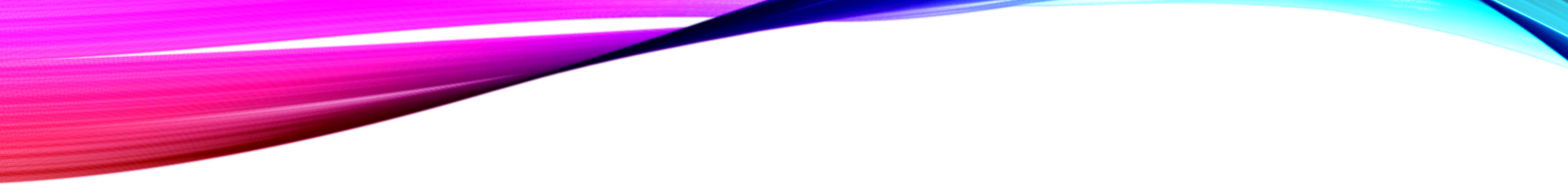 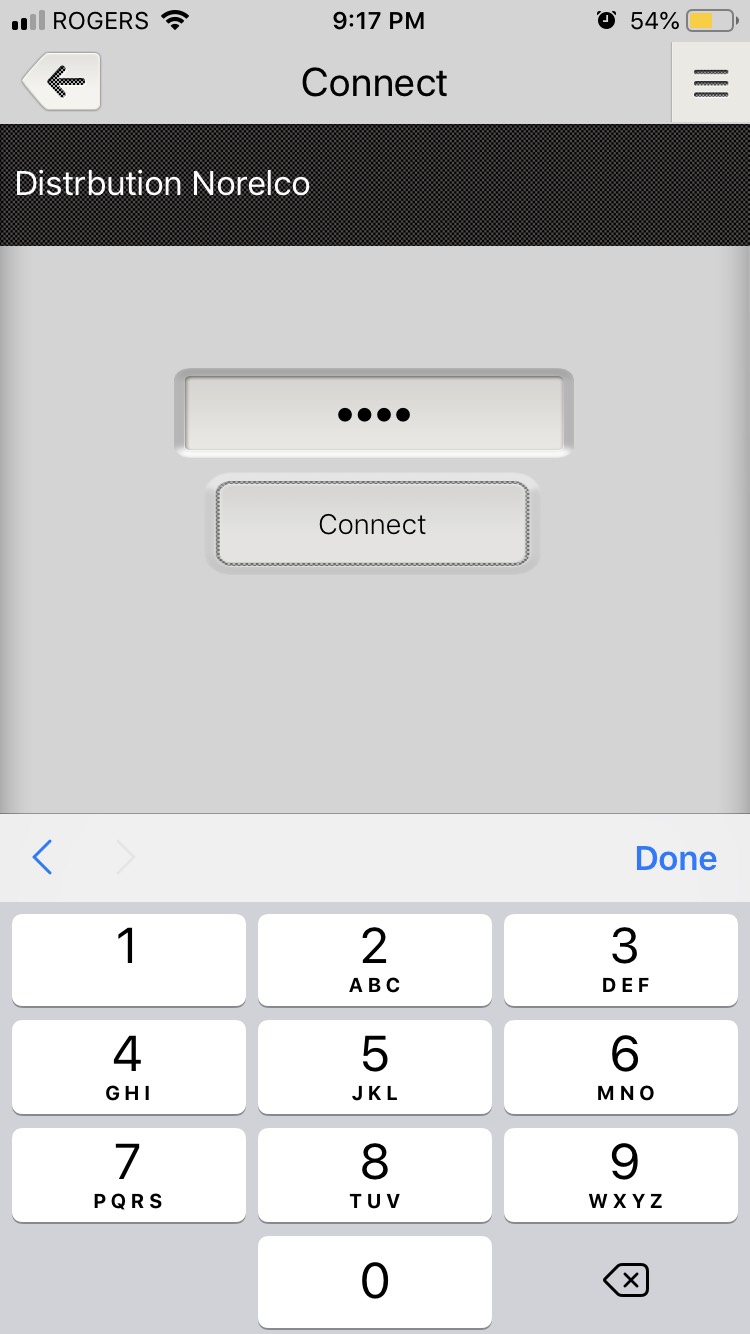 Encrypted AND SECURE
ONCE SITE IS SELECTED CODE MUST BE APPLIED INSTANTLY TO GRANT ACCESS
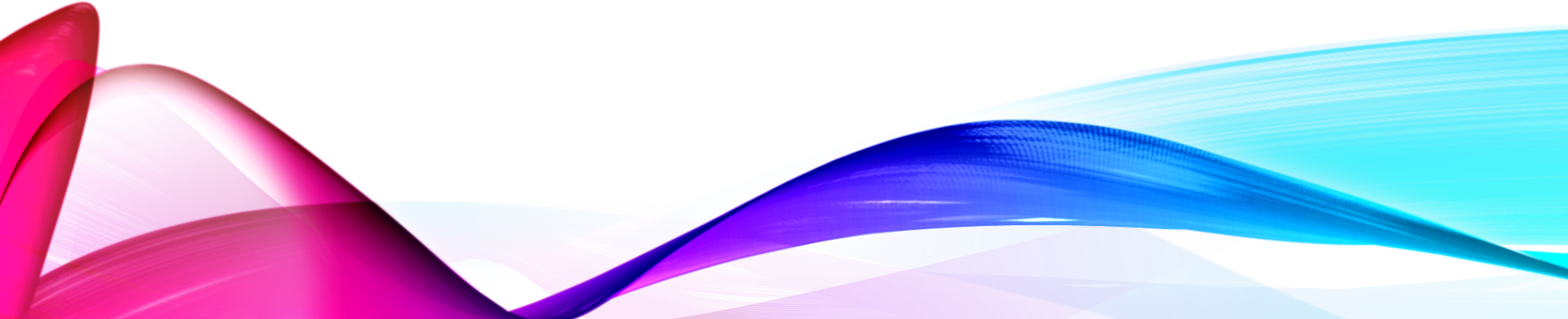 SECURITY CONTROL
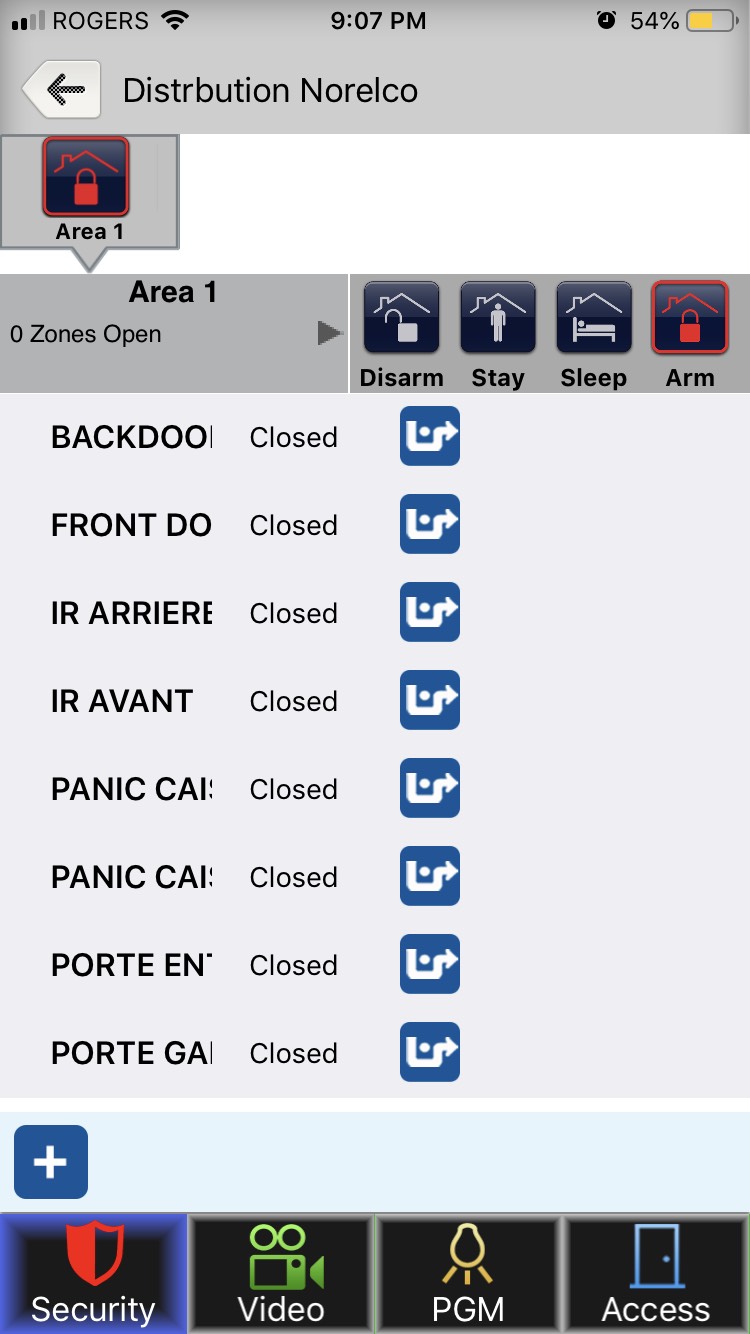 PARTITION CONTROL
ARMING/DISARMING
STAY ARM
SLEEP ARM (SP/MG ONLY)
SEE LIVE ZONE STATUS
BYPASS ZONES
BYPASS ALL OPEN ZONES
PGM CONTROL
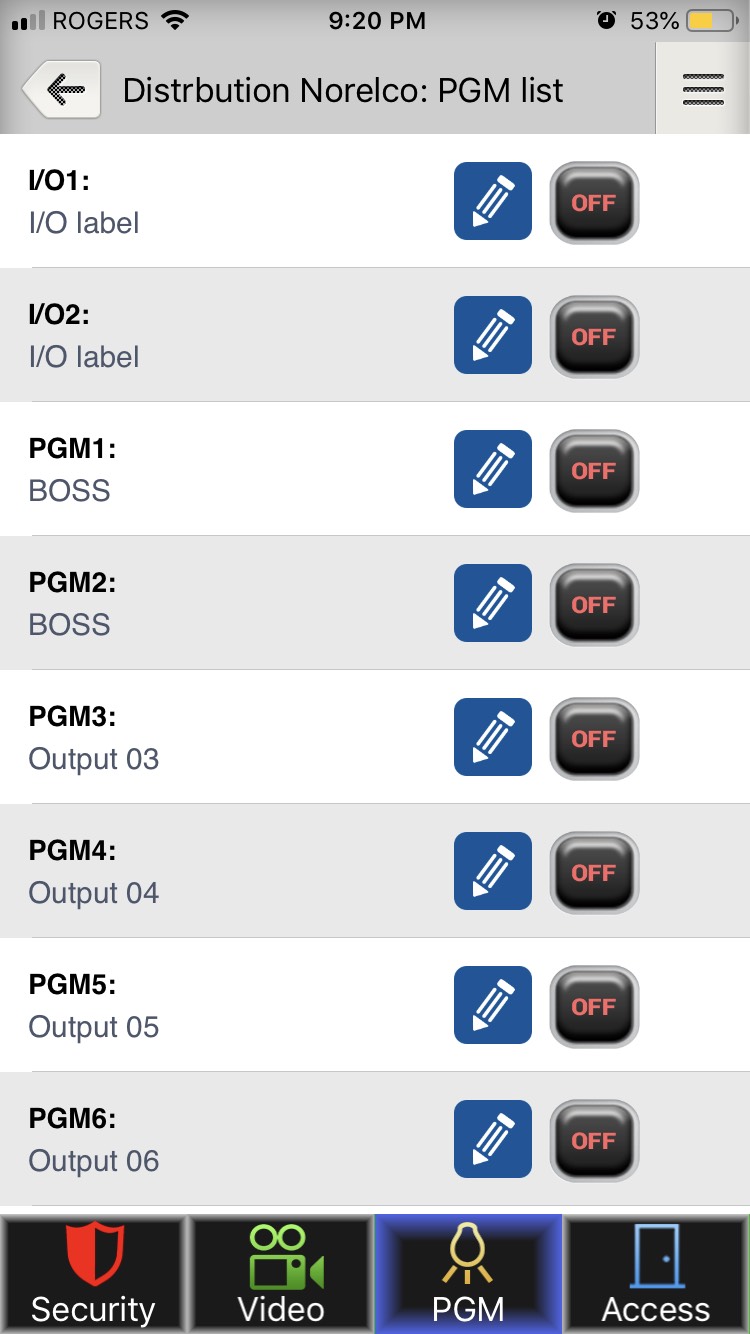 ACTIVATING OR DEACTIVATING LIST OF PGMS
32- PGMS AVAILABLE FROM THE SYSTEM
Paradox VIDEO
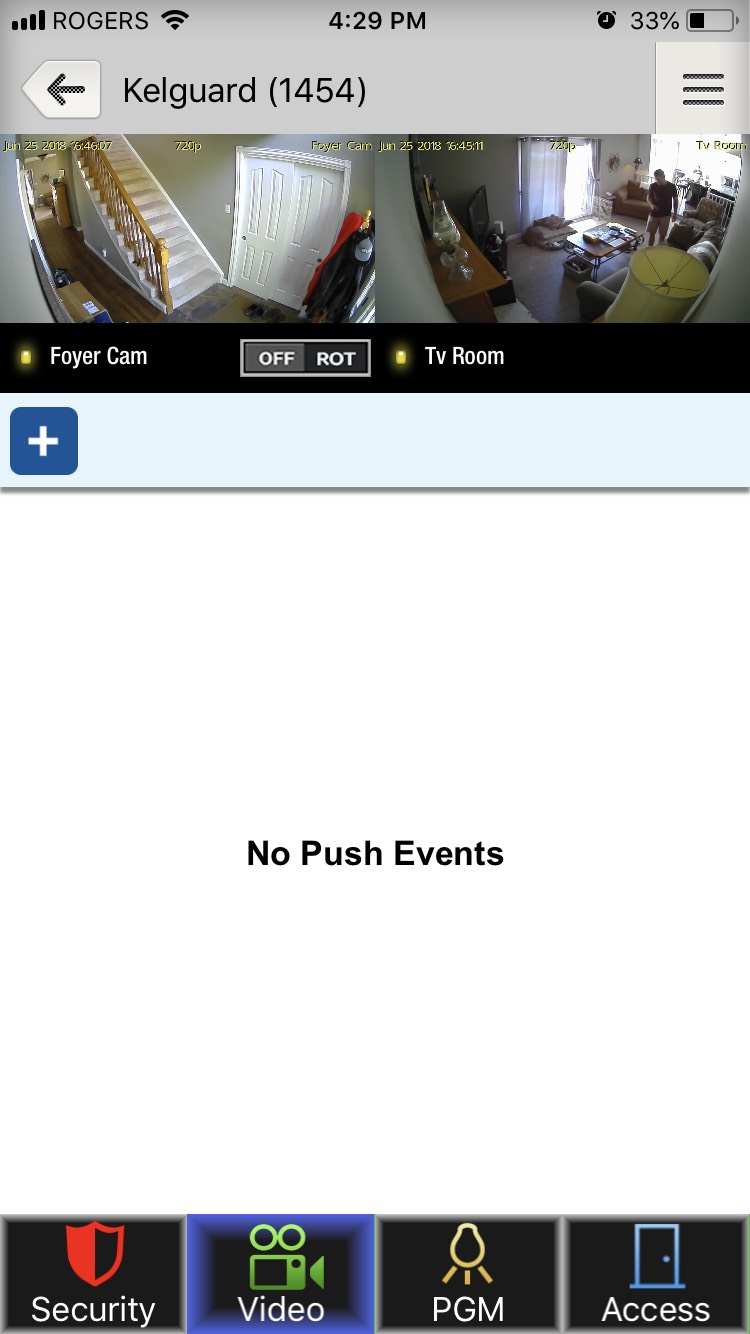 PARADOX MOTION CAMERAS:
HD78 – INDOOR
WIFI / HARDWIRED

HD88 – OUTDOOR
WIFI / HARDWIRED
VIEW 16-CAMERAS PER SITE
720P HD RESOLUTION
HEAR AUDIO FEEDBACK FROM CAMERA
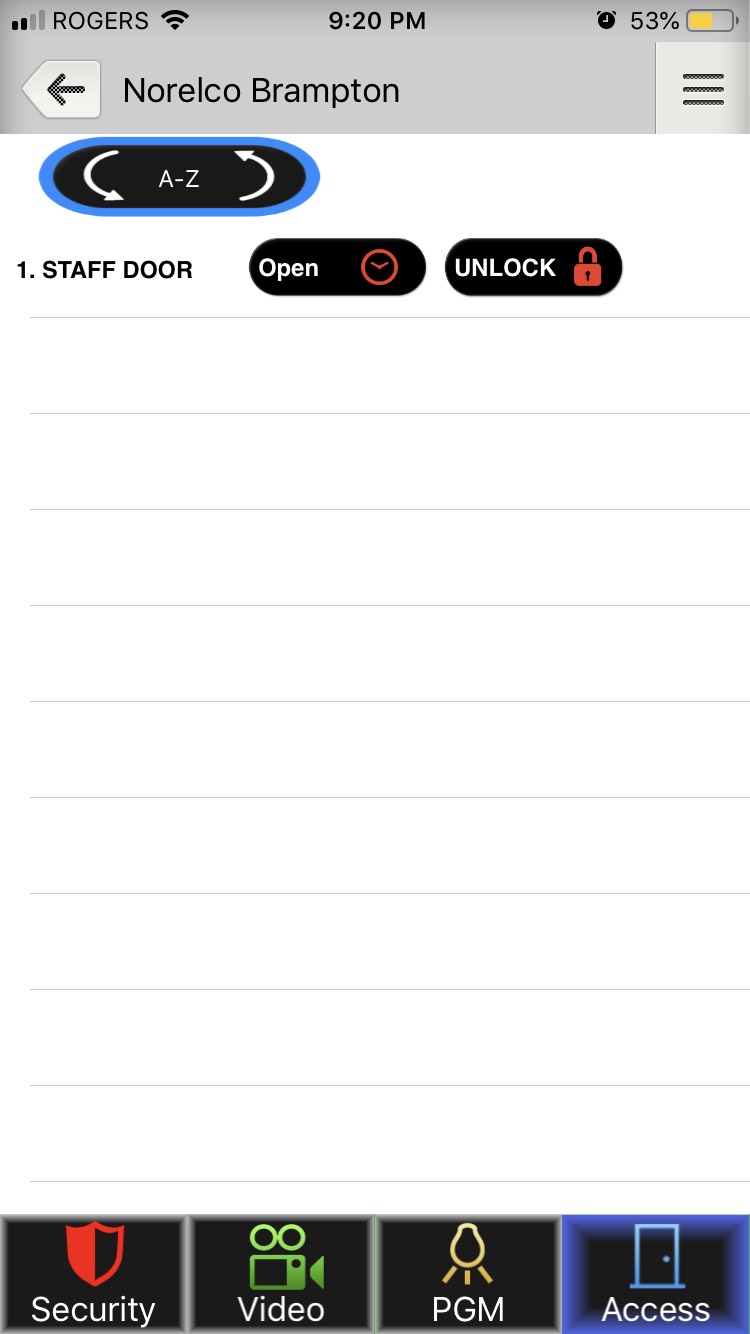 ACCESS CONTROL
ACCESS 32-DOORS OF ACCESS CONTROL
OPEN A DOOR (EQUIVILANT TO ACCESS GRANTED)
UNLOCK DOOR (LATCH OPEN)
LOCK DOOR (LATCH CLOSED)
PUSH NOTIFICATIONS
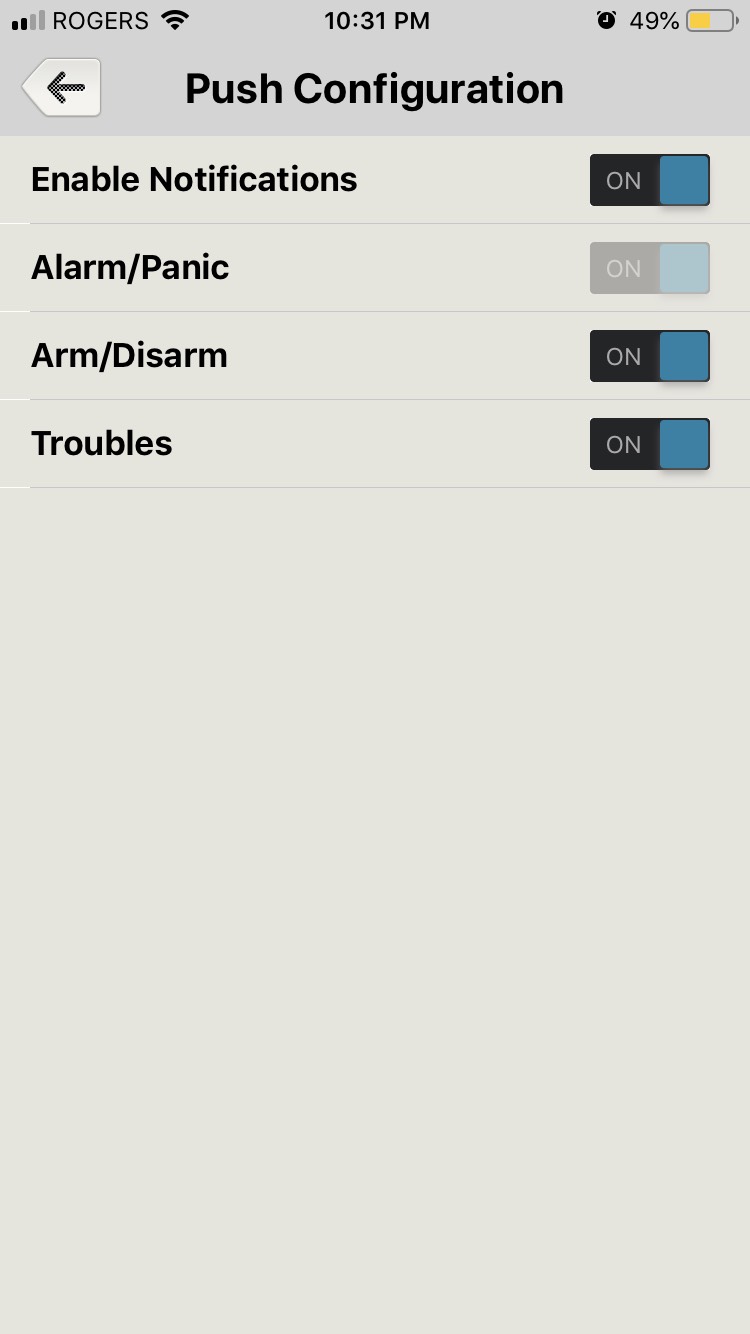 ENABLE ON/OFF CONTROL
ALARM/PANICS – ALWAYS ENABLED
ARM/DISARMING ON/OFF
TROUBLE ON/OFF
QUESTIONS & ANSWERS
THANK YOU & MERCI